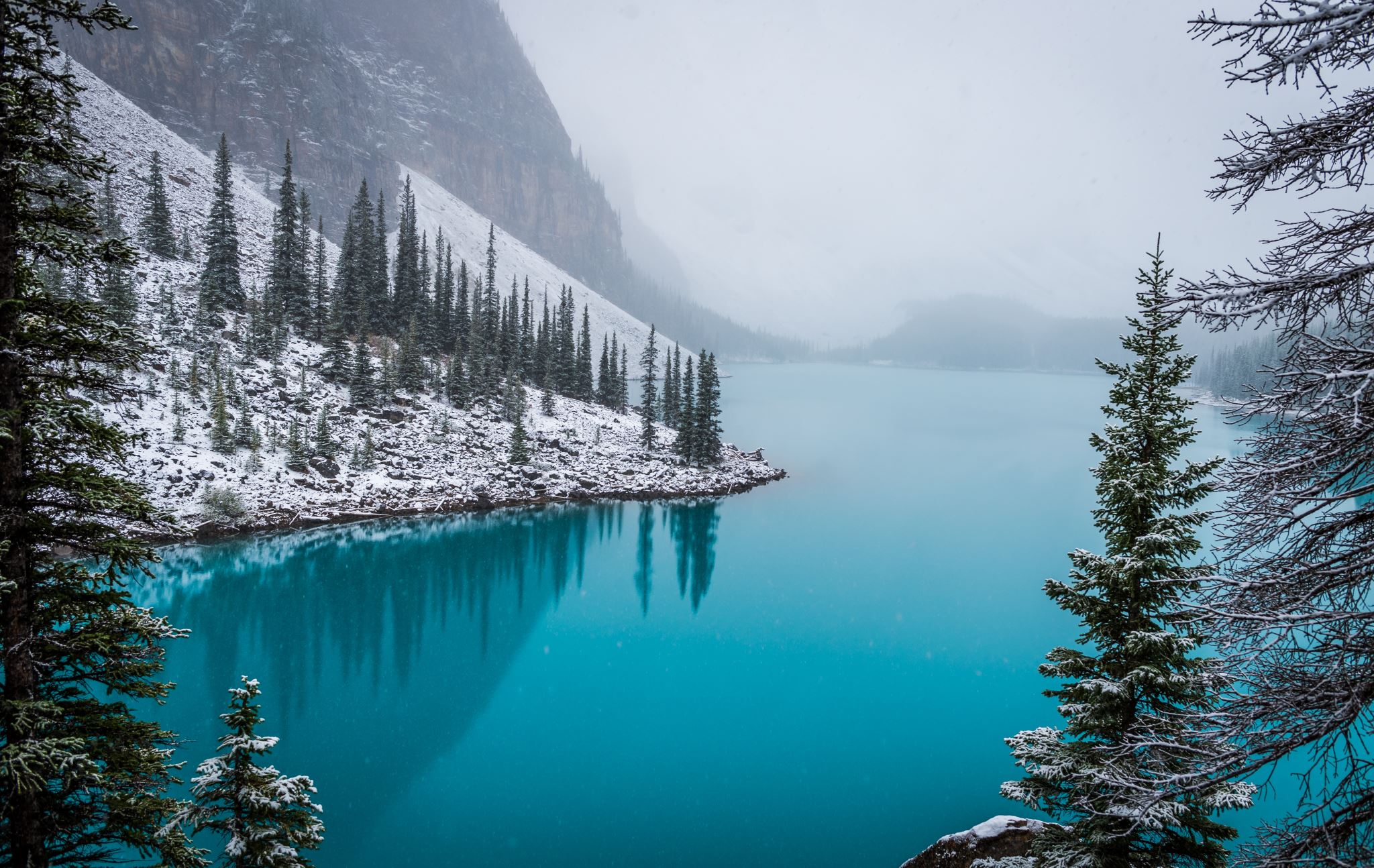 CSC 113classrelationships
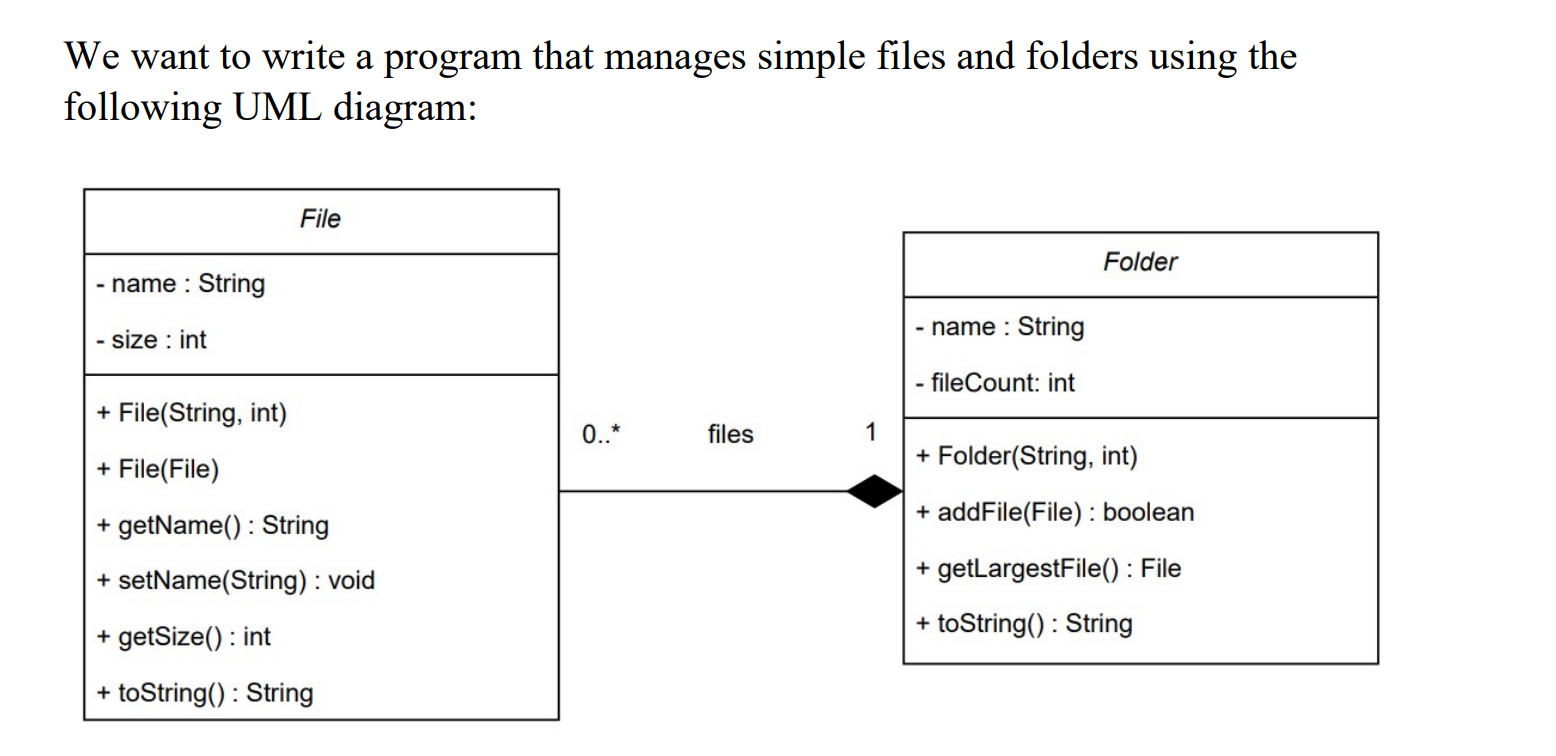 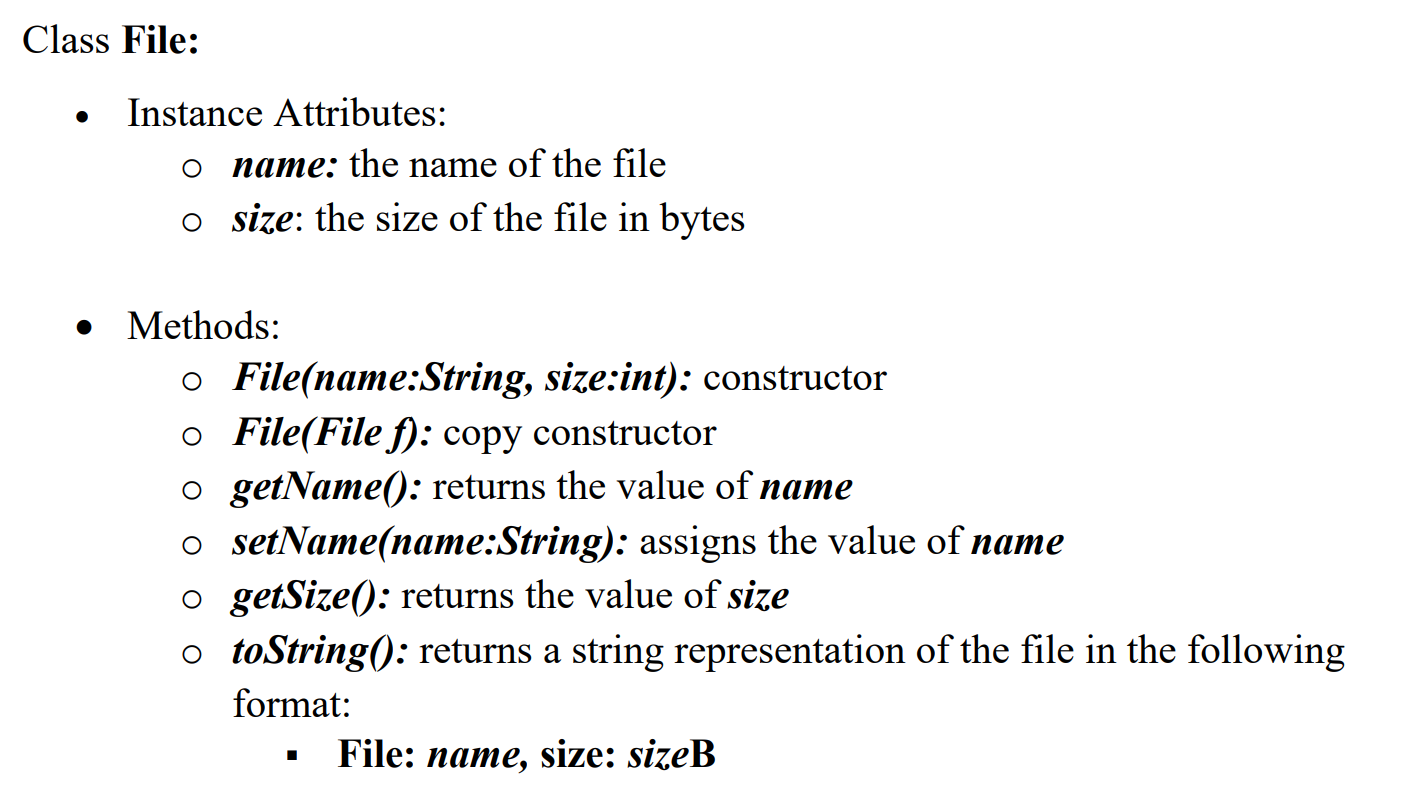 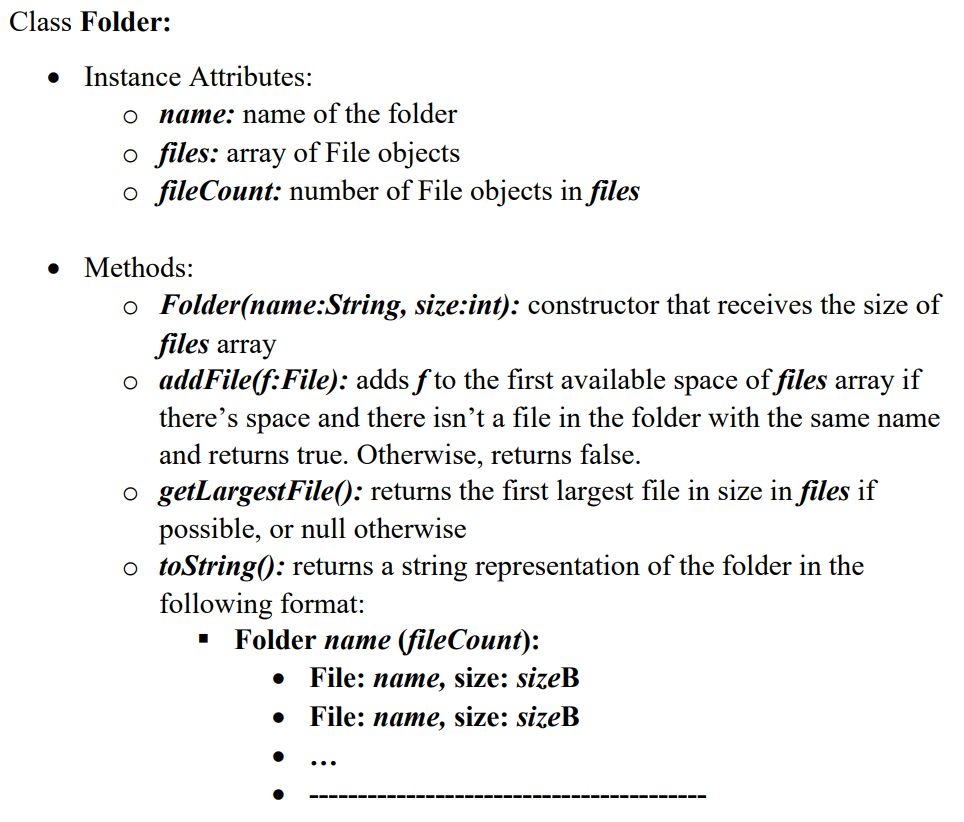 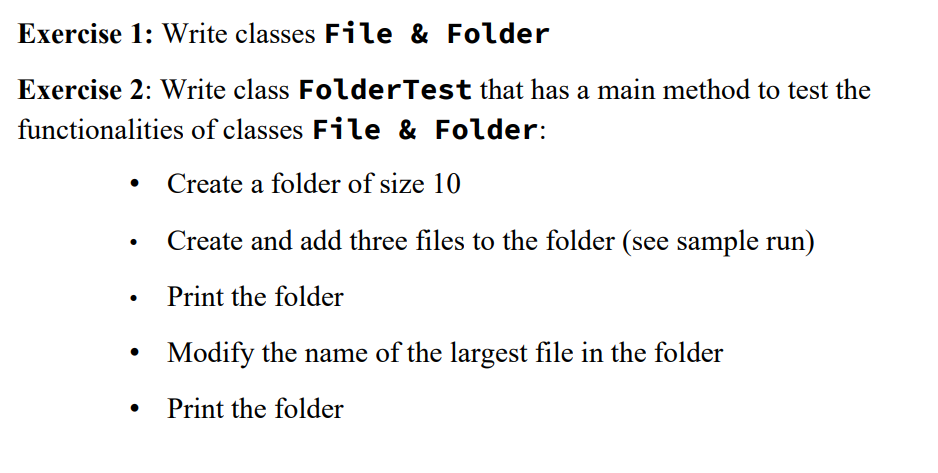 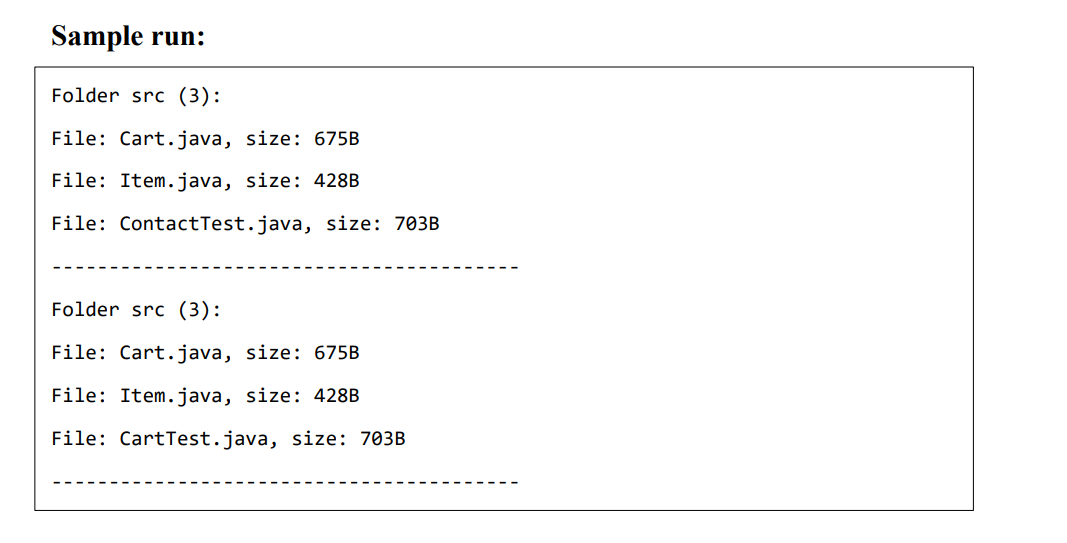 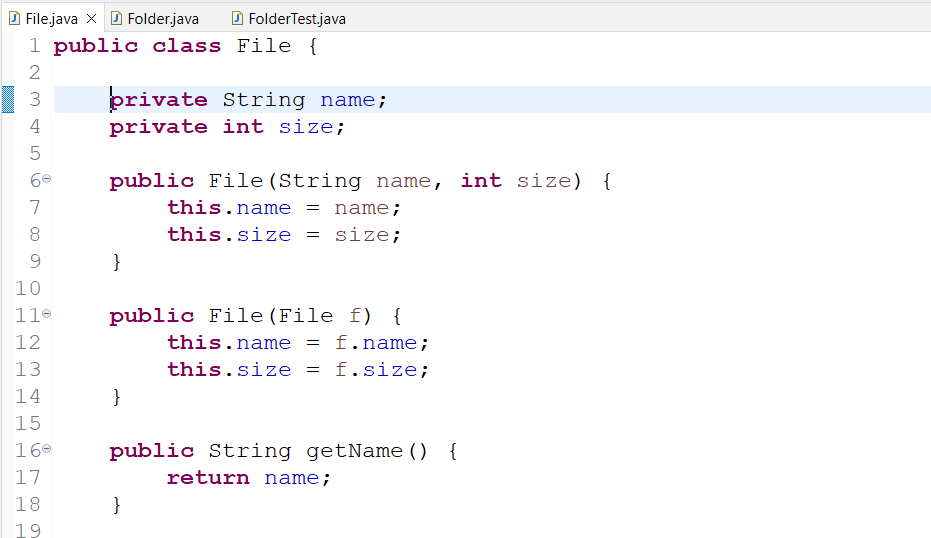 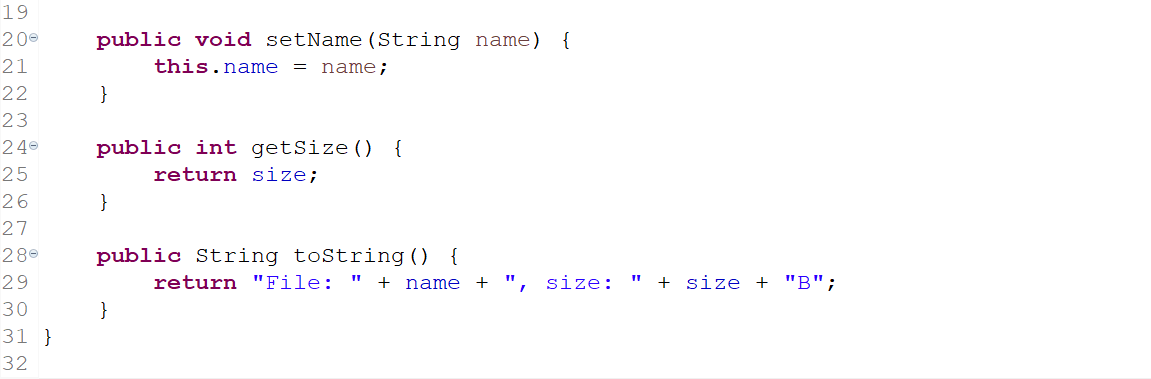 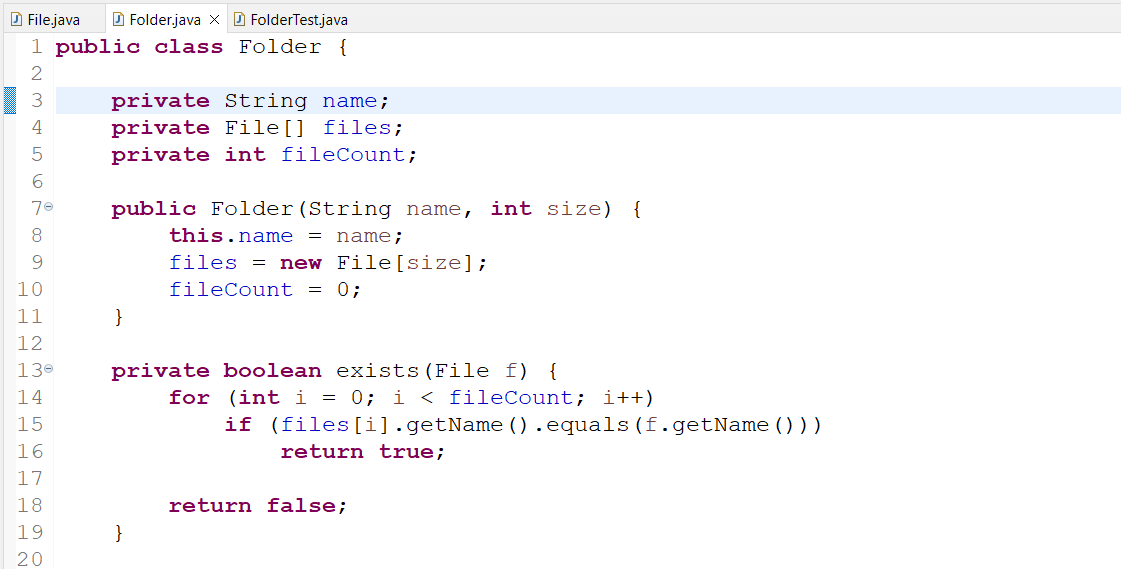 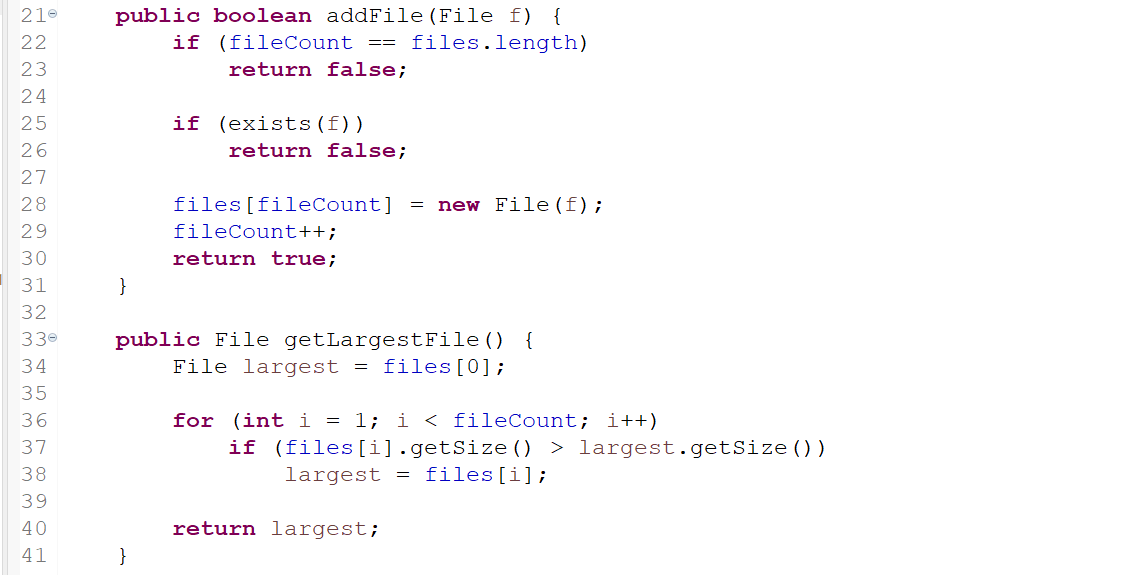 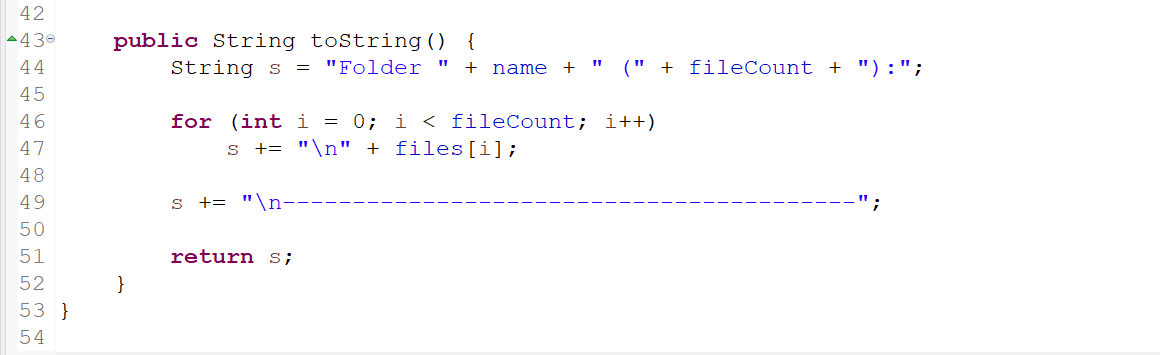 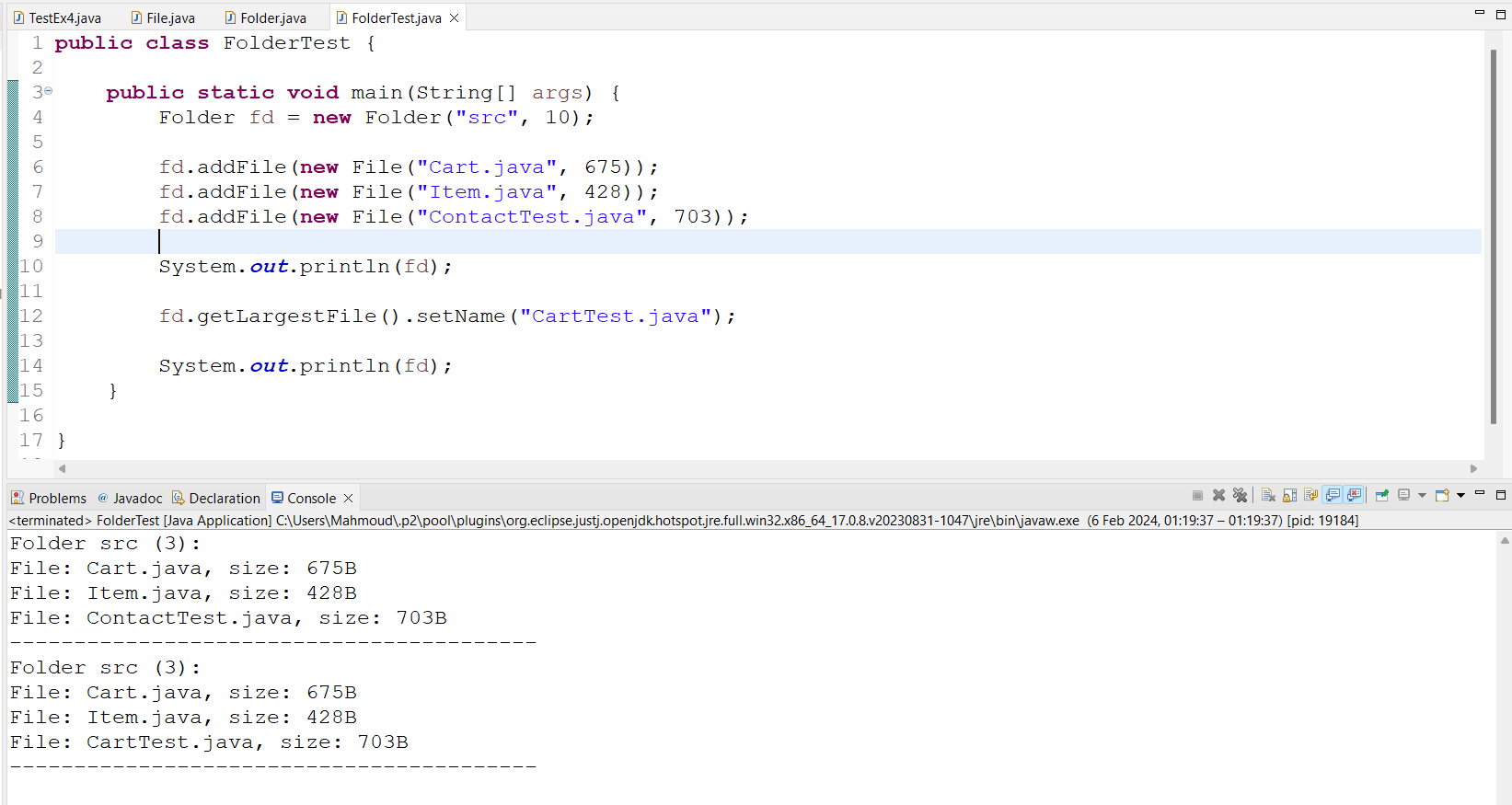